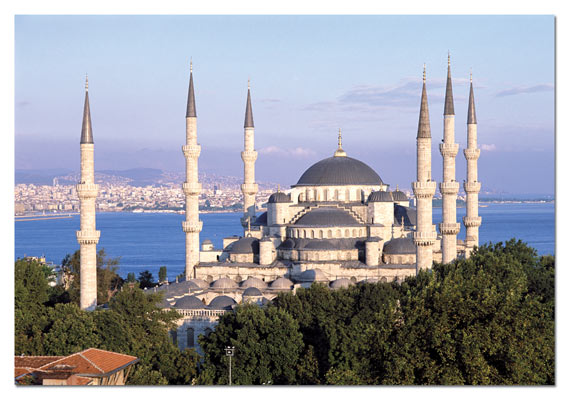 Arabská ríša
Doba existencie: 7.stor – 13.stor
Arabský polostrov dnes
Arabské kmene žili najskôr kočovným 
    životom, neskôr sa usadili v oáze Mekka, ktorá sa stala bohatým obchodným strediskom
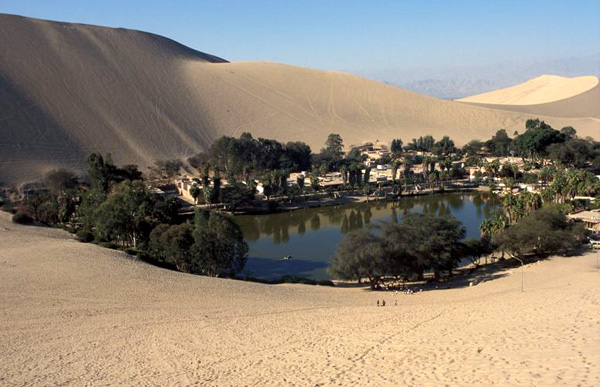 Beduín
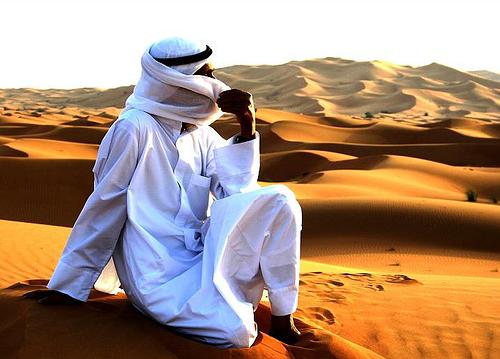 Náboženstvo - Islam
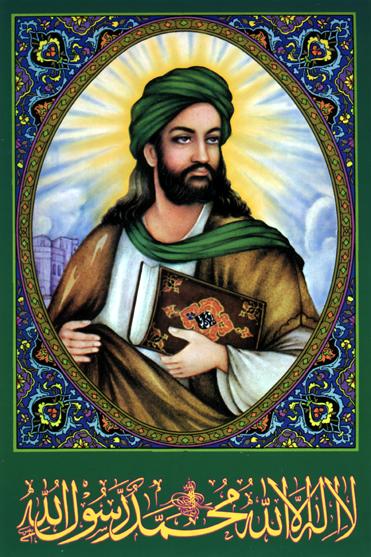 Vzdelaný kupec Mohamed veril v jediného boha Alaha
    
r. 622 – útek Mohameda do Mediny pred prívržencami starej náuky, kde získal väčší počet stúpencov
Prorok Mohamed
Korán – svätá kniha Islamu - moslimov
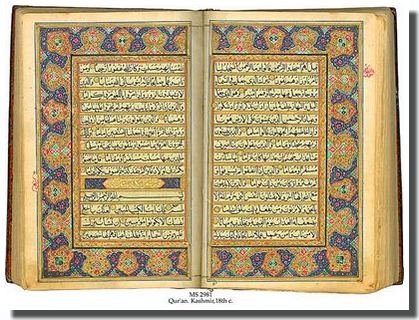 Hidžra – začiatok moslimského letopočtu, Mohamedov útek do Mediny
Kalif –nástupca Mohameda, hlava islamských veriacich
Mešita –moslimský chrám
Minarety- štíhle vysoké veže pri mešite
Bagdad- hlavné mesto Arabskej ríše
                   (dnes hlavné mesto Iraku)
Arabská kultúra a vzdelanosť
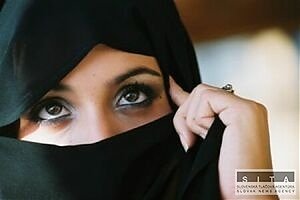 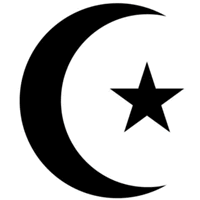 Mešity a minarety
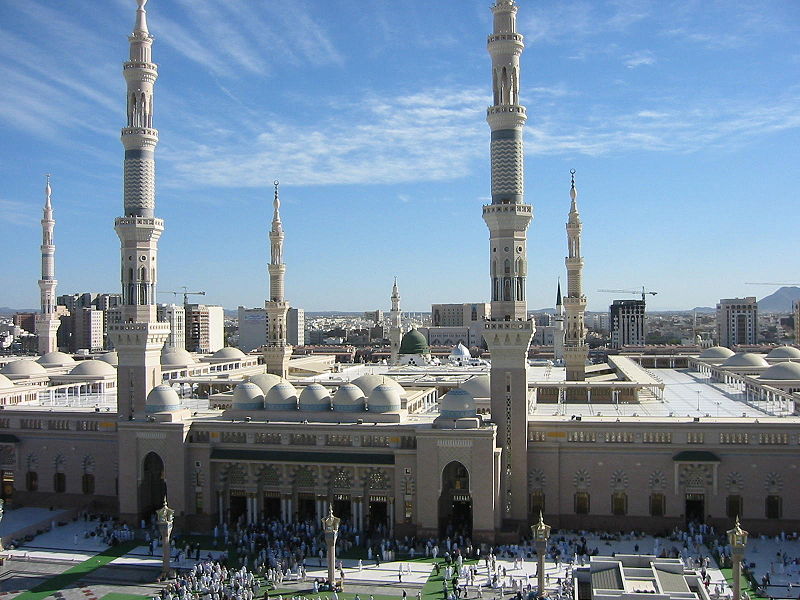 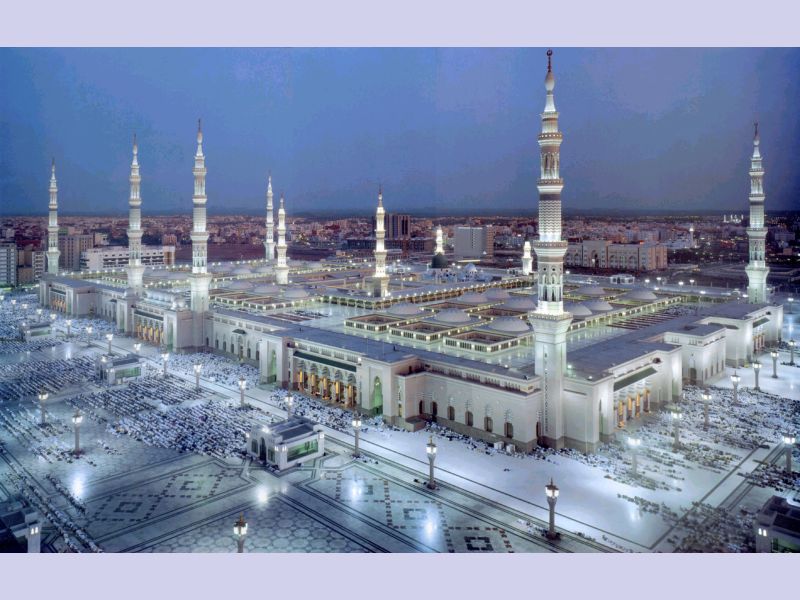 Mešita v Medine s minaretmi
Modrá mešita v Istanbule
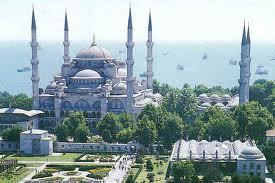 Muezin zvoláva veriacich k modlitbe
Muezín - je muž, ktorý päťkrát denne zvoláva z minaretu moslimov k modlitbe.
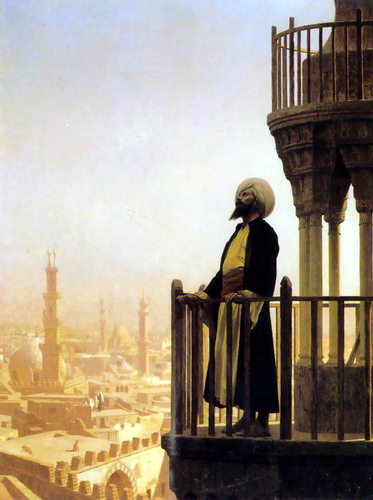 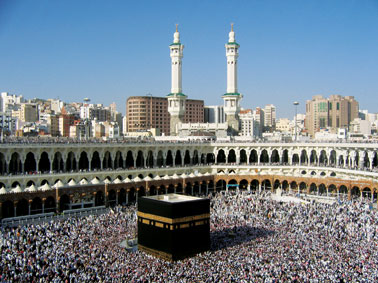 Interiér arabského paláca
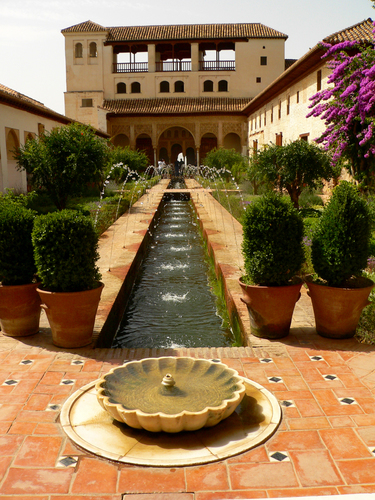 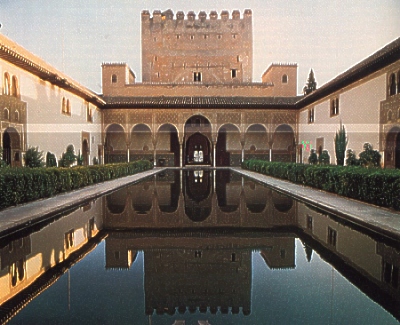 Pri mešitách vznikali vysoké školy – univerzity
Arabskí vzdelanci vynikali v astronómii, medicíne, astronómii.
Lekárstvo – AVICENA (kniha symptómov rozličných chorôb – cukrovka, žltačka a láska)
Nové plodiny – káva, pomaranče, broskyne
Chémia – alkohol, ohňostoj
Objavy moslimského sveta
káva - Existuje príbeh, že Arab Chálid, strážil 
  jeho stádo kôz v Kaffa, čo je dnes oblasť 
  v južnej Etiópii, keď si všimol, že jeho stádo sa 
  stalo živšie po zjedení určitých bobuli. Chálid 
  potom uvaril  bobule a urobil prvú kávu

 začiatky lietania - Abbás ibn Firnás v roku 852 
  zoskočil z minaretu v meste Córdoba a použil 
  pritom rozvinutý plášť s drevenými trámami a 
  dúfal, že bude plachtiť ako vták
prostriedky na umývanie - skombinovali 
   rastlinný olej s hydroxidom sodným a 
   aromatickými prvkami

 destilácia – oddeľovanie kvapalín na základe 
  odlišných teplôt varu, bolo vynájdené okolo 
  roku 800 Islámskym vedcom Džábirom ibn  
  Hajjánom

 chirurgické nástroje - mnohé moderné 
  chirurgické nástroje sú rovnakého dizajnu ako 
  tie vynájdené v 10. stor. moslimským chirurgom 
  menom az-Zahráwí. Jeho skalpely, pílky na 
  kosti, lekárske kliešte, nožnice pre očnú 
  chirurgiu a mnohé z jeho 200 nástrojov, ktoré 
  vynašiel, sú rozpoznateľné v modernej chirurgii
arabské číslice – matematika

 zaviedli desiatkovú číselnú sústavu:
  1,2, ..... 10, 20, 30,...
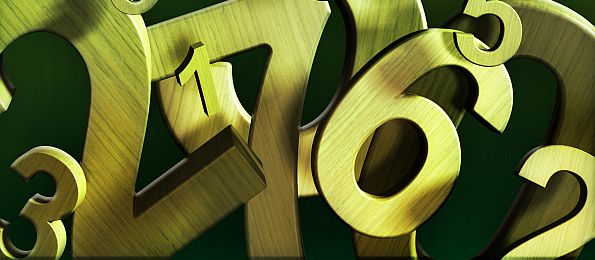 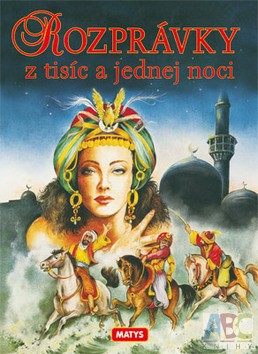 literatúra – Šeherezáda
Zápis do zošita
Arabská ríša
Doba existencie: 7.stor – 13.stor 
  - arabské kmene žili najskôr kočovným životom, neskôr sa usadili v Mekke, ktorá sa stala bohatým obchodným strediskom
  Bagdad- hlavné mesto Arabskej ríše 
  Náboženstvo:  Islam
  - vzdelaný kupec Mohamed veril v jediného boha Alaha
  Hidžra – začiatok moslimského letopočtu, Mohamedov útek z Mekky do Mediny v 
    r. 622
Korán – svätá kniha Islamu
  Moslimovia – ľudia uznávajúci Islam 
  Mešita – moslimský chrám
  Minarety- štíhle vysoké veže pri mešite
  Kalif – nástupca Mohameda
           - hlava islamských veriacich
           - šírili islam dobývaním nových území
           - ich ríša sa rozprestierala od Indie  
             až po Atlantický oceán
           - zastavili ich až Frankovia
- pri mešitách vznikali prvé vysoké školy na svete – univerzity
- arabskí vzdelanci dosiahli objavy v astronómii, medicíne a matematike
- zaviedli desiatkovú číselnú sústavu 
  Lekárstvo – Avicena (kniha symptómov rozličných chorôb – cukrovka, žltačka a láska)